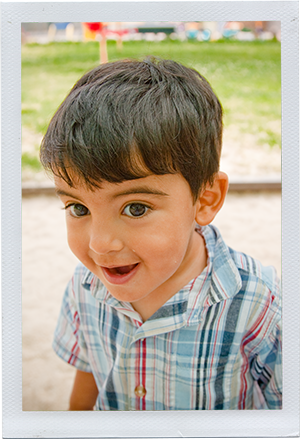 An Interactive Guide to

Implementing an Integrated
Child & Family Outcomes
and IFSP/IEP Process

Improving Data, Improving Outcomes Conference
Washington, D.C. – September 2013
Purpose of the Guide

The Integrating Outcomes Learning Community

The connection with implementation science
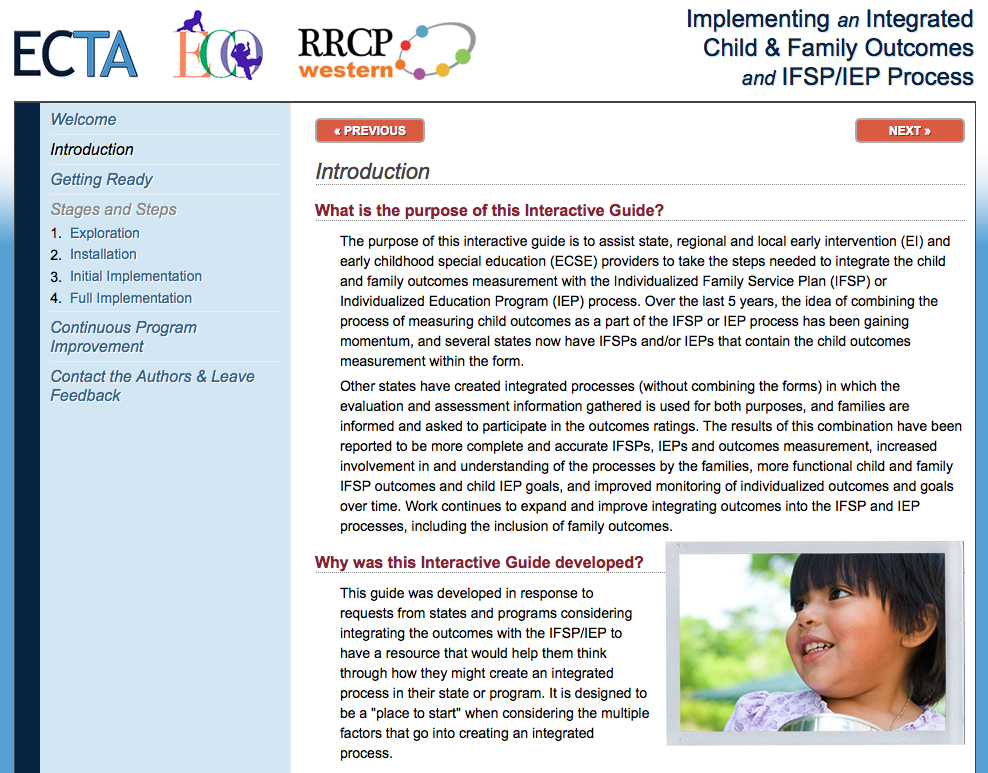 Thanks to the Workgroup!
Shannon Dunstan, Idaho
Lenita Hartman, Colorado
Peggy Kemp, Kansas
Phoebe Rinkel, Kansas
Michelle Staley, New Mexico
Kristen Votava, North Dakota
Naomi Younggren, Army EDIS
Lauren Barton, ECO
Joicey Hurth, ECTA
Megan Vinh, WRRC
Kathi Gillaspy, ECO
Early Childhood Outcomes Center
4
Features of the Guide
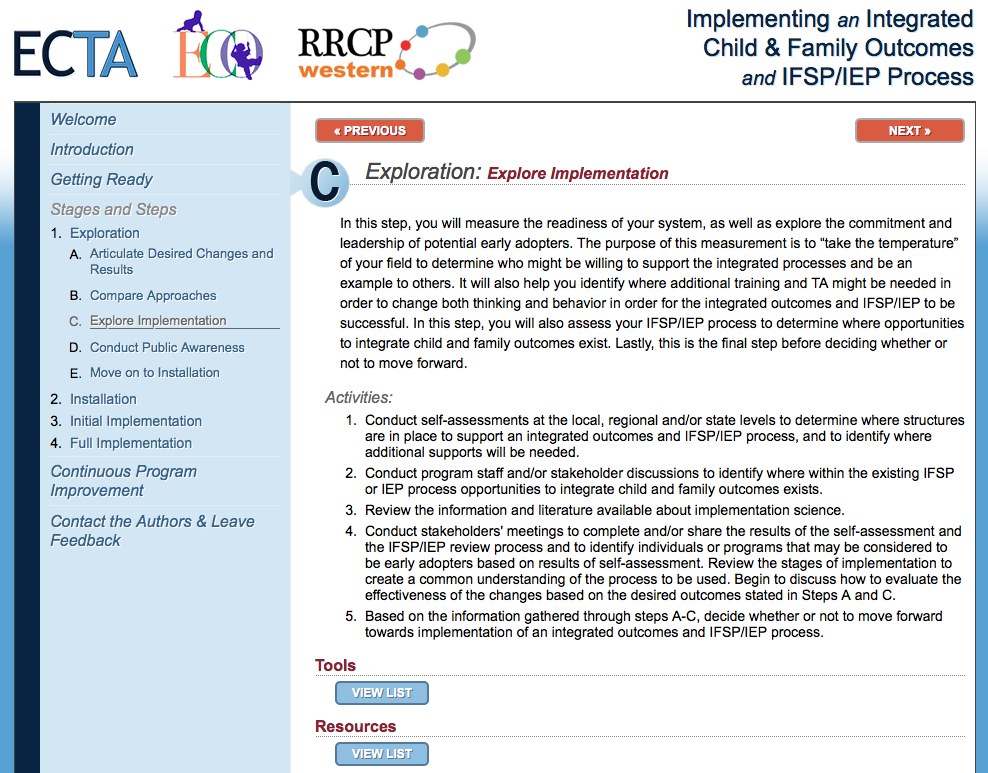 Navigation by Implementation Stage

Tools

Resources
[Speaker Notes: Megan]
Tools
Developed by members of the work group
Specific to integration of outcomes into the IFSP or IEP
Developed by members of the work group
Specific to integration of outcomes into the IFSP or IEP
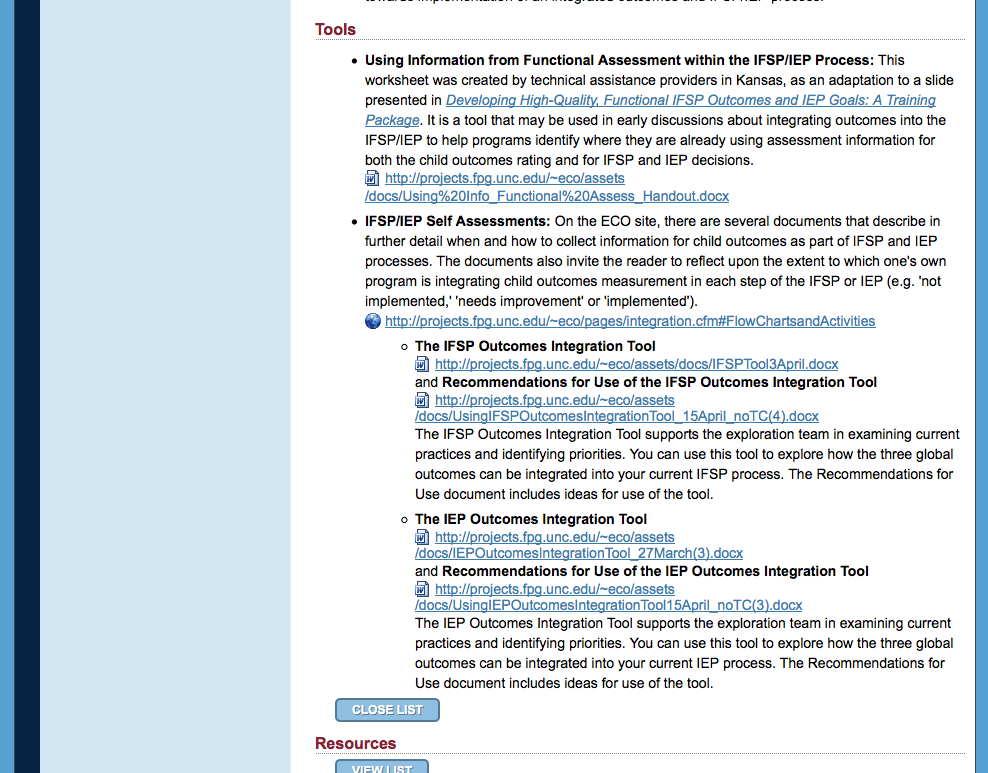 Early Childhood Outcomes Center
6
Resources
Examples of both ECO and state developed materials

Representative of both Part C and 619 Programs
Examples of both ECO and state developed materials

Representative of both Part C and 619 Programs
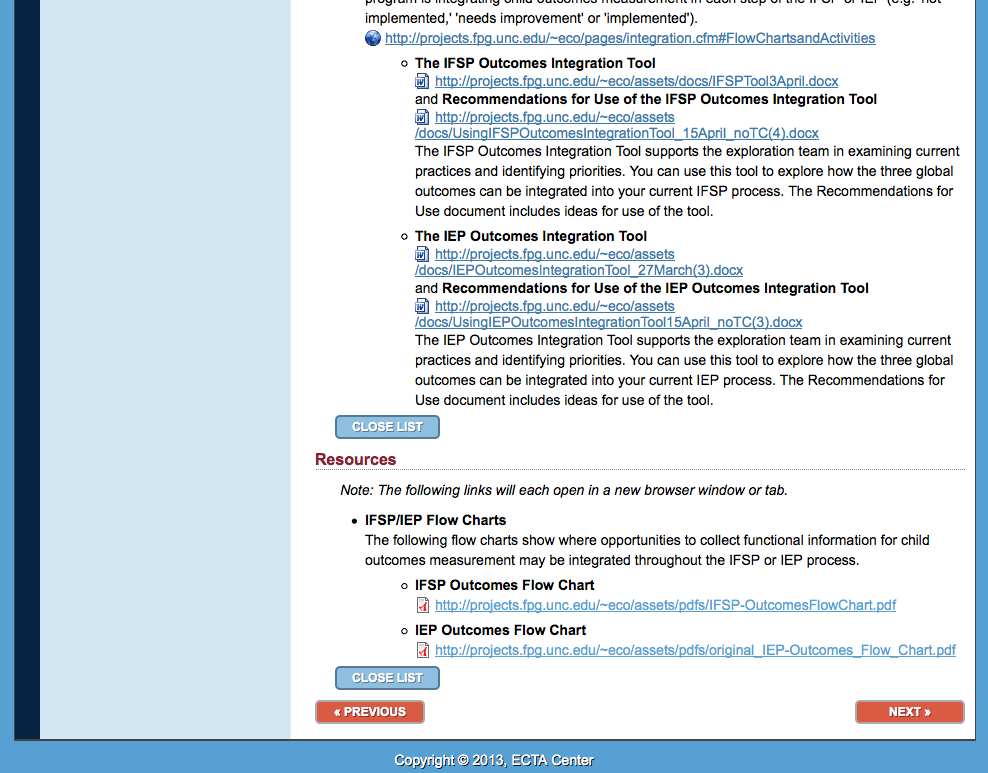 Early Childhood Outcomes Center
7
Continuous Program Improvement
Support for sustainability

Addition of new initiatives

Updates to integrated process
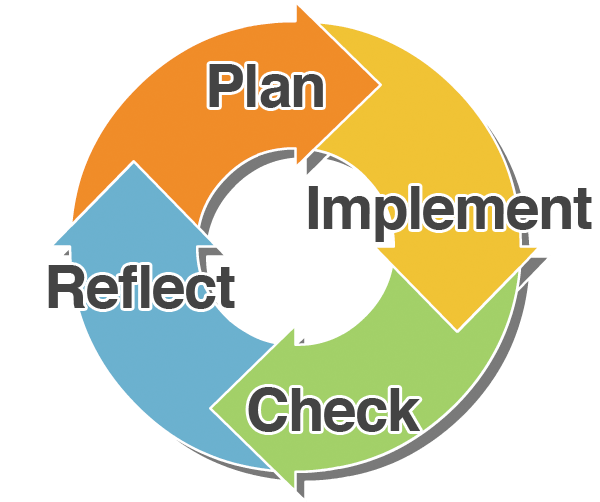 Early Childhood Outcomes Center
8
Let us know what you think!
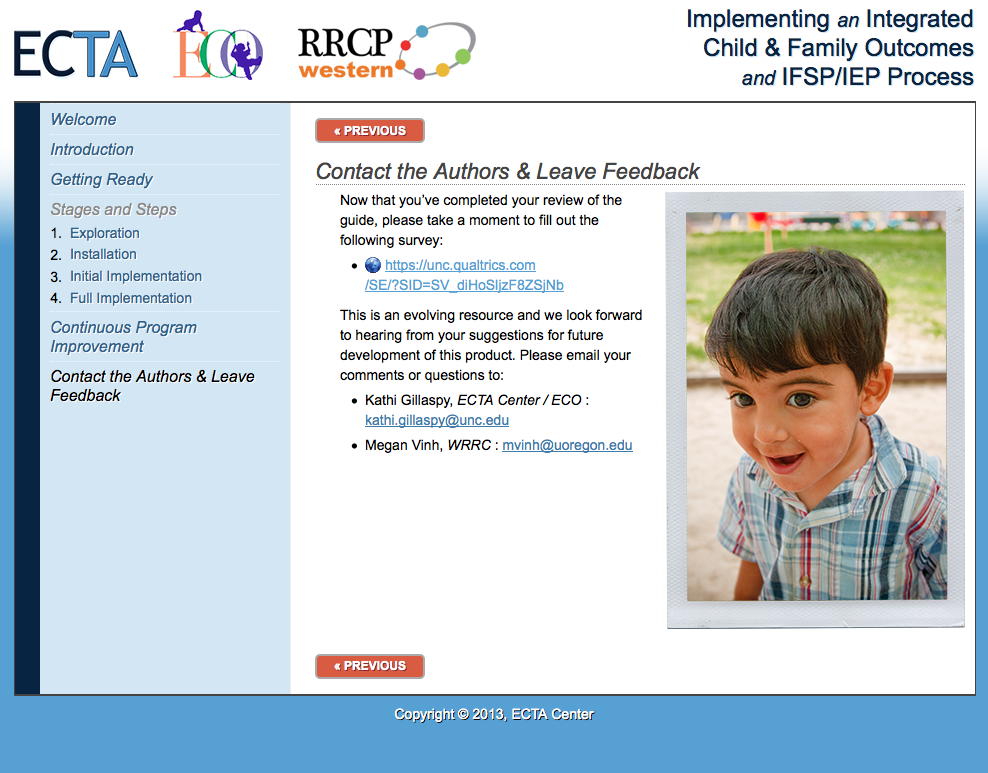 Early Childhood Outcomes Center
9
Share this Resource
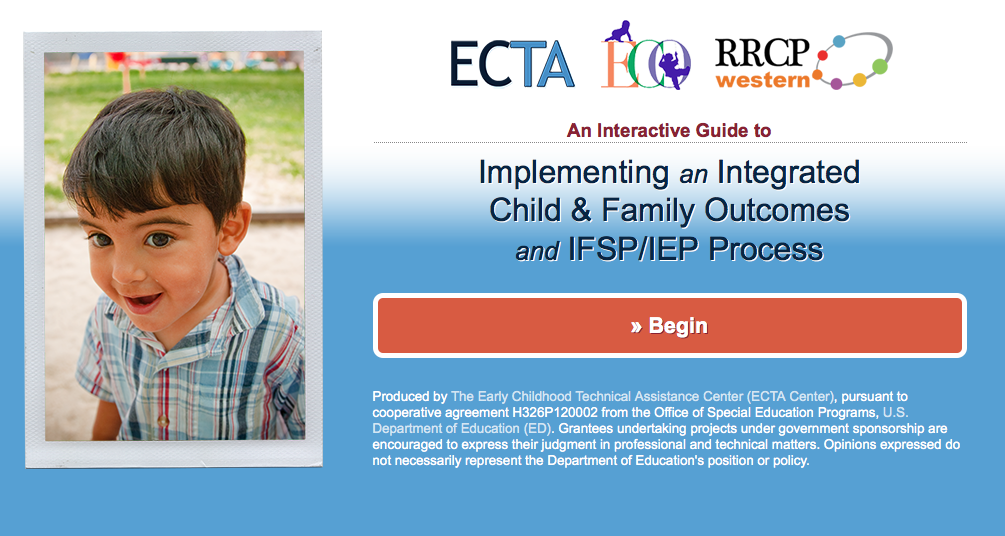 ectacenter.org/implementingintegrated
Early Childhood Outcomes Center
10
What do you think?What questions do you have?
Early Childhood Outcomes Center
11
Contact:

Kathi Gillaspy:  kathi.gillaspy@unc.edu

Megan Vinh:  mvinh@uoregon.edu
Early Childhood Outcomes Center
12